Substrate activation of
 yeast pyruvate decarboxylases





Steffen Kutter




Martin-Luther-Universität Halle-Wittenberg 
Institut für Biochemie und Biotechnologie
Abteilung Enzymologie
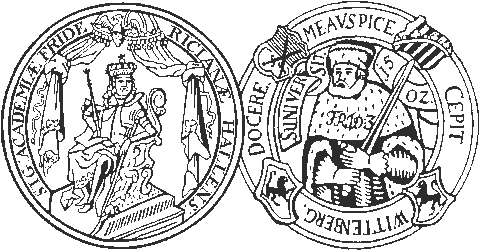 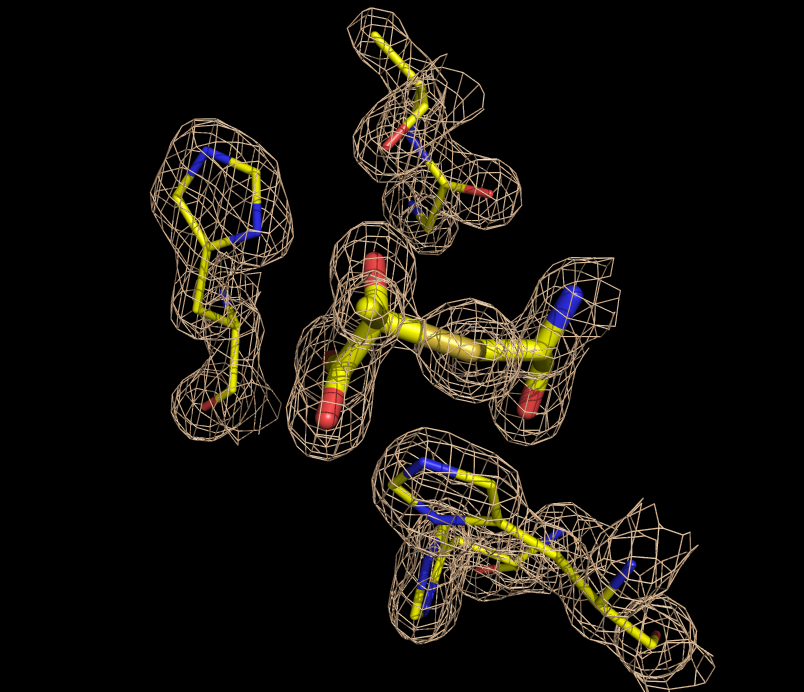 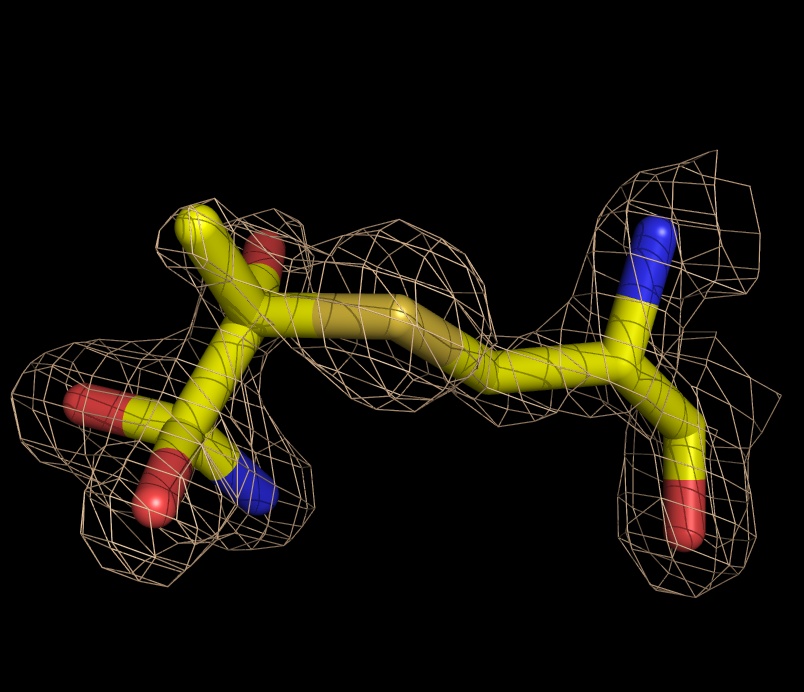 Ala287
Pyruvamide
(hydrated)
His310
Gly286
Cys221
Pyruvate
Methylacetyl-
phosphonate
Cys221
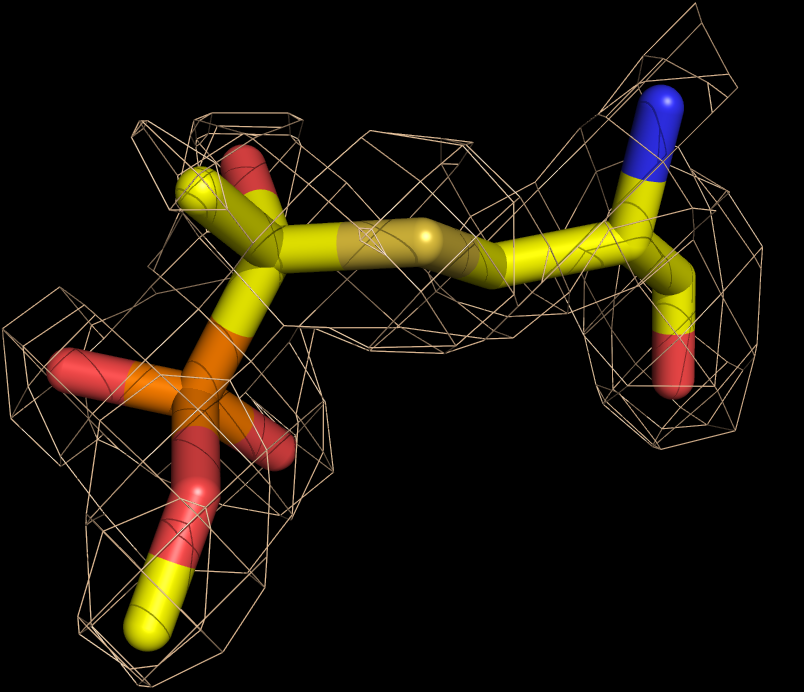 His92
Cys221
His225
σ=1.75
Substrate activation - mechanism
Intial activation step: formation of a thiohemiketal at the regulatory site
Substrate activation - mechanism (KlPDC)
native state: flexible β-domain
Substrate activation - mechanism (KlPDC+MAP)
thiohemimiketal formation → 
fixation of β-domain
native state: flexible β-domain
Substrate activation - mechanism (KlPDC+MAP)
reorganisation and fixation of
loop 286-304
thiohemimiketal formation → 
fixation of β-domain
native state: flexible β-domain
Substrate activation - mechanism (KlPDC+MAP)
thiohemimiketal formation → 
fixation of β-domain
reorganisation and fixation of
loop 286-304
reorganisation and fixation of
loop 104-115 including active
site histidines 114 and 115
native state: flexible β-domain
Substrate activation - mechanism (KlPDC+MAP)
reorganisation and fixation of
loop 286-304
ligand binding to the active site
reorganisation and fixation of
loop 104-115 including active
site histidines 114 and 115
thiohemimiketal formation → 
fixation of β-domain
native state: flexible β-domain
Substrate activation - mechanism (KlPDC+MAP)
reorganisation and fixation of
loop 104-115 including active
site histidines 114 and 115
ligand binding to the active site
rotation half side closed to 
open
reorganisation and fixation of
loop 286-304
thiohemimiketal formation → 
fixation of β-domain
native state: flexible β-domain
Thanks
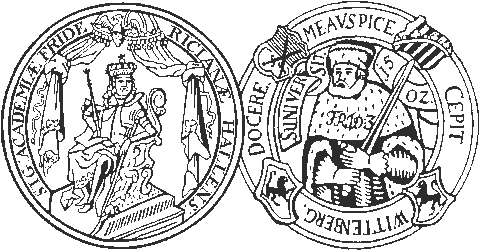 Prof. Dr. em. Gerhard Hübner

PD Dr. Stephan König

Dr. Manfred S. Weiss, Dr. Georg Wille

Dipl. Biochem. Michael Spinka 

PD Dr. Ralph Golbik

Brigitta Seliger, Robert Eckenstaler, Anja Seidel
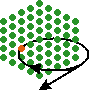 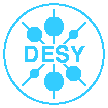